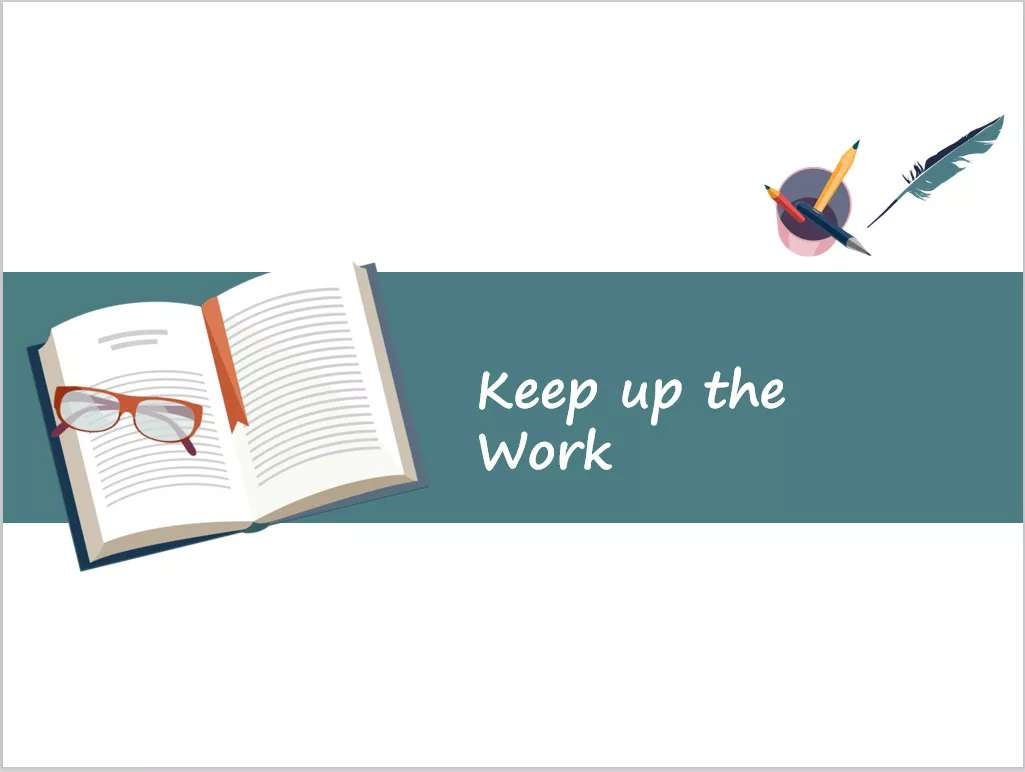 高考3500单词巧学巧记和精讲精练 -9
—— 结构法记单词  15-16
depart串记| pass串记| per串记  
people串记 | person串记 | persuade串记  philosophy串记| physical串记|place串记  plain串记 | plane串记 | please串记  point串记 | political串记
高考词汇精讲
结构法记单词-15
I. 根据提示写出单词的正确形式 
II. 写出单词的正确含义
III. 单词活用
IV. 用所给动词的适当形式填空
V. 单句写作
高考词汇精练
01
02
高考词汇精讲
depart串记
vi.离开
n.离开
n.部门
depart串记
adj.一半的  n.一半
adj.整个的  n.整个
pass串记
v.经过；传递
n.通道；(文章)段落
n.乘客
pass串记
n.过路人
adj.消极的
adj.过去的  prep.经过
per串记
prep.每
adj.百分之· · · · · ·的
n.百分比
people串记
n.人，人们
n.人口
adj.大众的，受欢迎的
person串记
n.人(男或女)
adj.个人的；私人的
adv.亲自
person串记
n.个性，性格
n.全体人员
persuade串记
vt.劝服，说服
n.劝说
philosophy串记
n.哲学
n.哲学家
physical串记
n.物理学家
adj.身体的；物理的
n.内科医生
n.物理学
place串记
n.地方  vt.放置
vt.替代，替换
n.宫殿
plain串记
n.平原adj.清楚的
v.解释
n.解释
plane串记
(＝airplane，aeroplane)n.飞机
n.星球
please串记
n.愉快
vi.请  vt.使高兴
adj.令人愉快的
adj.高兴的
point串记
n.点；小数点；分数
v.指向
vt.任命
n.任命；约会
point串记
vt.使失望
adj.失望的；失意的
political串记
adj.政治的
n.政治学
n.政治家；政客
I. 根据提示写出单词的正确形式
population
popular
personal　
personally
persuade　
replace　
explain
explanation
pleased
pleasure
appoint　
appointment　
disappoint　
disappointed
1．____________  n.人口
2．____________  adj.大众的，受欢迎的
3．____________  adj.个人的；私人的
4．____________  adv.亲自
5．____________  vt.劝服，说服
6．____________  vt.替代，替换
7．____________  v.解释
8．____________  n.解释
9．____________  adj.高兴的
10．____________  n.愉快
11．____________  vt.任命
12．____________  n.任命；约会
13．____________  vt.使失望
14．____________  adj.失望的；失意的
II. 写出单词的正确含义
劝说　
            哲学　
             哲学家　
   身体的；物理的　
       内科医生
     宫殿　
          平原　　
     星球　
   政治家；政客
离开　
             离开　
                  部门　
  通道；(文章)段落
             乘客
             过路人　
          消极的　
    百分之· · · · · ·的
               百分比
            全体人员
1．depart vi.   ____________　　　　　
2．departure n．____________　　　　　
3．department n．____________　　　　　
4．passage n．____________　　　　　
5．passenger n．____________　　　　　
6．passer-by n．____________　　　　　
7．passive adj.   ____________　　　　　
8．percent adj.   ____________　　　　　
9．percentage n．____________　　　　　
10．personnel n．____________
11．persuasion n．____________　　　　　
12．philosophy n．____________　　　　　
13．philosopher n．____________　　　　　
14．physical adj.   ____________　　　　　
15．physician n．____________　　　　　
16．palace n．____________　　　　　
17．plain n./adj.   ____________　　　　　
18．planet n．____________　　　　　
19．politician n．____________
III.单词活用
1．Just as is vividly described in the ____________(段落)above，everyone has their own plan in summer vacation.
2．The ____________(过路人)were scared to death on seeing the rushing taxi.
3．We have only a small ______________(百分率) of foreign books.
4．The world's ______________(人口)has grown to more than six times what it was in 1800.
passage
passers-by
percentage
population
III.单词活用
5．You'll be able to choose a room based on your own ____________(个人的)taste.
6．____________(身体地)active children are more likely to become active and healthy adults.
7．The doctor in charge of the operation was taken to the police station to give an ______________(解释)of the medical accident.
8．He will have an _______________(约会)with his first foreign customers tonight.
personal
Physically
explanation
appointment
IV. 用所给动词的适当形式填空
1．In our daily life，______________(persuade) a woman to buy things that aren't suitable for her is quite easy.
2．The greatest love in the world is no doubt the love of a mother，which can ________________(replace) by nothing else.
3．Last week，he ________________(appoint)to the position of Export Manager for the company.
4．Mary was ________________(disappoint) that most of the guests had left when she arrived at the party.
persuading
be replaced
was appointed
disappointed
V. 单句写作
1．耐心地倾听别人是件快乐的事情。(It is a pleasure to)


2．非常高兴邀请你参加我们下周的英语派对。(be pleased to)


3．我们报纸的“外国文化”栏目非常受我们学生的欢迎。(be popular among)
It is a pleasure to listen to others patiently.
I am pleased to invite you to attend our English party next week.
The “Foreign Cultures” section in our newspaper is very popular among us students.
高考词汇精讲
poison串记 | pollute串记 | pond串记 
position串记 | possess串记 | possible串记  poster串记 | power串记 | practice串记 
pray串记 | prepare串记 | present串记  press串记 | primary串记
结构法记单词-16
I. 根据提示写出单词的正确形式 
II. 写出单词的正确含义
III. 根据语境写出所给单词的正确形式
IV. 用所给动词的适当形式填空
V. 介词填空
VI. 单句写作
高考词汇精练
01
02
高考词汇精讲
poison串记
n.毒
adj.有毒的
pollute串记
vt.污染
n.污染
pond串记
n.水塘
n.水池
port串记
n.港口
adj.便携式的，手提的
port串记
n.搬运工
/ ɪm'pɔːt/   v. 进口
/ ɪk‘spɔːt/  v. 出口
port串记
adj.重要的
n.护照
n.重要性
n./v. 报告；报道
position串记
n. 位置；地位
v./n. 存放
adj. 明确的；积极的
vt.暴露，揭露
possess串记
vt.拥有；占有
vt.评估
n.拥有；财产
n.评估
possible串记
adj.可能的
n.可能性
poster串记
n.海报
vt.推迟
power串记
n.威力；权力；电力
adj.强大的
practice串记
n./v.练习，实践
adj.实际的
pray串记
v.祈祷
n.祷告
prepare串记
v.准备
n.准备
present串记
vt.赠送；递交；呈现
n.礼物
adj.现在的；在场的
vt.代表
present串记
n.(正式)代表
n.展示；讲座
press串记
vt./n.按，压
v.表达adj.快速的
n.压力
n.表情；词语
press串记
v.给· · · · · · ·印象
n.印象
primary串记
adj.主要的；初级的
adj.原始的
I. 根据提示写出单词的正确形式
pollute
pollution　
important　
importance
possess　
possession　
possible　
possibility
power　
  powerful
practice(practise)　practical　
prepare　
preparation　
present　
pressure　
express　
expression　
impress　
impression
1．____________  vt.污染
2．____________  n.污染
3．____________  adj.重要的
4．____________  n.重要性
5．____________  vt.拥有；占有
6．____________  n.拥有；财产
7．____________  adj.可能的
8．____________  n.可能性
9．____________  n.威力；权力；电力
10．____________  adj.强大的
11．____________  n．/v.练习，实践
12．____________  adj.实际的
13．____________  v.准备
14．____________  n.准备
15．____________  n.礼物adj.现在的；在场的
16．____________  n.压力
17．____________  v.表达adj.快速的
18．____________  n.表情；词语
19．____________  v.给· · · · · ·印象
20．____________  n.印象
II. 写出单词的正确含义
位置；地位　
   明确的；积极的　
            存放　
暴露，揭露　
      评估　
               评估　
     海报　
            推迟
9．position n．____________　　　　　
10．positive adj.   ____________　　　　　
11．deposit v./n.   ____________　　　　　
12．expose vt.   ____________　　　　　
13．assess vt.   ____________　　　　　
14．assessment n．____________　　　　　
15．poster n．____________　　　　　
16．postpone vt.   ____________
毒　
         有毒的　
水塘　
水池　
便携式的，手提的
进口　进口　
出口　出口　
    护照
1．poison n．____________　　　　　
2．poisonous adj.    ____________　　　　　
3．pond n．____________　　　　　
4．pool n．____________　　　　　
5．portable adj.   ____________　　　　　
6．import n./v.   ____________　　　　　
7．export n./v.   ____________　　　　　
8．passport n．____________
II. 写出单词的正确含义
祷告　
赠送；递交；呈现　
         代表　
             (正式)代表　
         展示；讲座　
     按，压
 主要的；初级的　
         原始的
17．prayer n．____________　　　　　
18．present vt.   ____________　　　　　
19．represent vt.   ____________　　　　　
20．representative n．____________　　　　　
21．presentation n．____________　　　　　
22．press vt./n.   ____________　　　　　
23．primary adj.   ____________　　　　　
24．primitive adj.   ____________
III. 根据语境写出所给单词的正确形式
1．The burning plastic gave off ____________(poison) gas, which is harmful to our health.
2．It is recognized that environment ____________(pollute) has become one of the most serious problems that people face.
3．Health is of great ____________(important) in our life.
4．Their opponents were in ____________ (possess)of the ball for most of the match.
poisonous
pollution
importance
possession
III. 根据语境写出所给单词的正确形式
5．He was right in his ____________(assess) and wrong in his prediction.
6．There is no ____________(possible) that he can finish the task in such a short time.
7．No matter how ____________(power) the enemy seems，we must fight against them to the end.
assessment
possibility
powerful
IV. 用所给动词的适当形式填空
1．It _________________(report) that January's sales were slightly better than average.
2．If _________________(expose)to very loud music every day，young people may risk going deaf.
3．What criteria are used for _____________________(assess)a student's ability?
4．I stayed awake all night，_____________________(prepare) for the next day's speech.
is reported
exposed
assessing
preparing
V. 介词填空
1．Although he doesn't have much money，he is possessed ________ good health.
2．It is said that the new mayor will come ________ power next month.
3．Although I had made full preparations ________ my new life，I didn't adjust to it at first.
4．It is important to protect wildlife because ________ present they are in danger of dying out.
of
into
for
at
VI. 单句写作
1．如果我们继续污染环境，地球将不再适合我们居住。(pollute)


2．遭遇挫折时，怀有积极的态度是很明智的。(have a positive attitude)


3．从现在开始，我尽量经常和父母呆在一起。(as often as possible)


4．我认为你总是发脾气的原因可能是学习上的巨大压力。(the high pressure of study)
If we go on polluting the environment, the world won't be fit for us to live in.
To have a positive attitude is wise when we are let down.
From now on，I shall try my best to stay with my dear parents as often as possible.
I think the reason why you are always angry may be the high pressure of study.
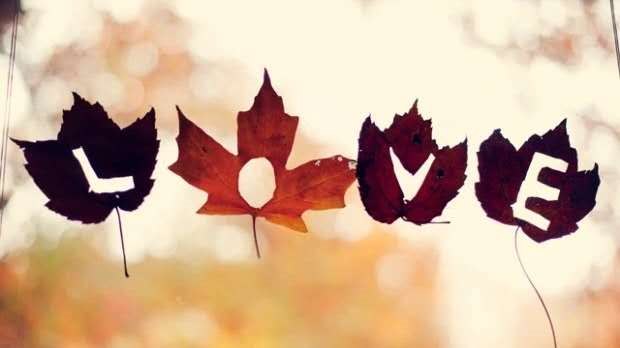 I love to remember in this way!